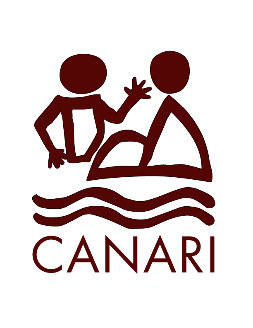 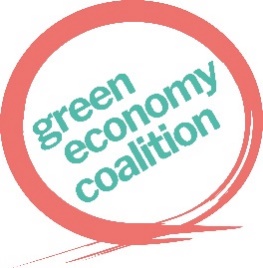 GEC annual summitGreen enterprises: driving the transition from local to global
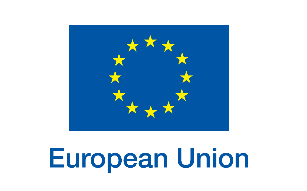 November 1-3, 2017 - Port of Spain, Trinidad
Introductions
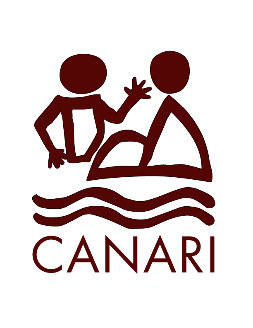 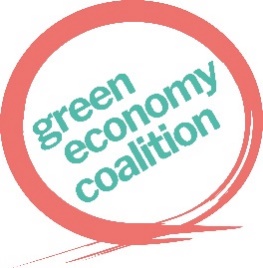 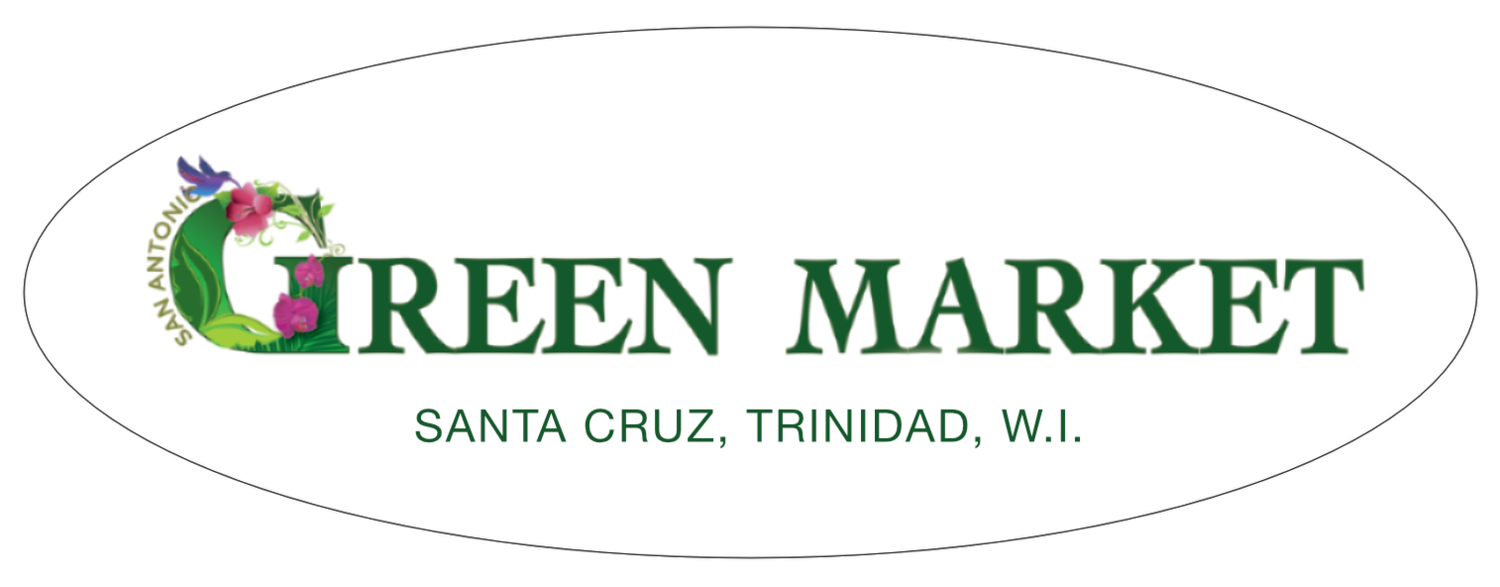 Green economy in the Caribbean
“In the context of the Caribbean, a Green Economy is one that aims for long-term prosperity, rather than solely for growth, through equitable distribution of economic benefits and effective management of ecological resources. It is economically viable and resilient to both external and internal shocks; self-directed and not driven by external agendas or funding opportunities, and self-reliant by being based predominantly on domestic production and investment. A Caribbean Green Economy is pro-poor and generates decent jobs and working conditions that offer opportunities for self-advancement for local people.” 
CANARI Policy Brief 13
Key principles
Economic viability/ economic wellbeing
Social inclusion/ equity 
Environmental sustainability/ within ecological limits
Resilience 
Good governance
The Caribbean Green Economy Action Learning Group
Purpose: to identify and promote ways in which ‘green economy’ can advance sustainable development in the Caribbean through shaping visions, perspectives, positions and actions.
Caribbean programme of work
Local small and medium-enterprises (SMEs) identified as a key potential pathway to a green economy in the Caribbean

Research agenda developed by Caribbean SME ALG
Focus on “green enterprises”
Micro and small, many informal
Owned and operated by (rural) communities
Many based on ecosystem goods and services
Delivering triple-bottom line benefits:
Economically viable
Benefits spread to the community
Operations are environmentally sustainable
Key challenges
How can local SMEs deliver triple-bottom line benefits?
How can local green enterprises be effectively supported?
How can we scale up local green enterprises to achieve impact and contribute to transforming economic development?